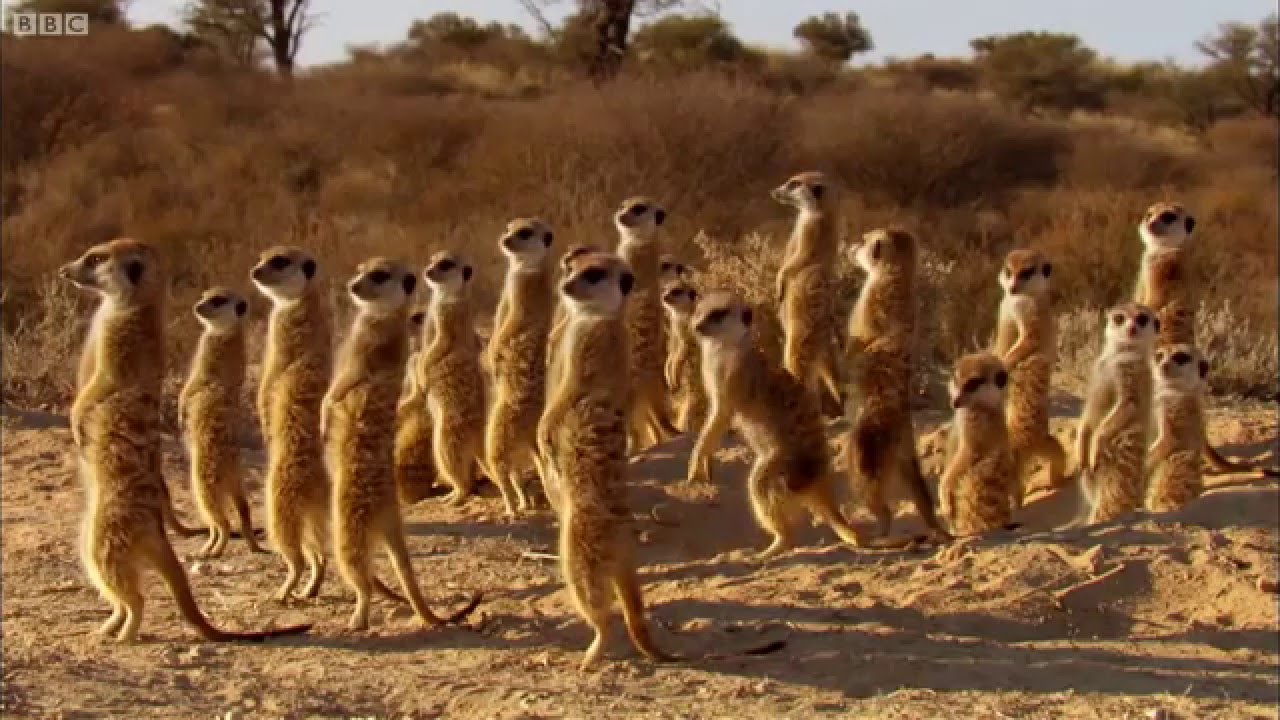 Unit 2 Lesson 1 Living in Groups
Essential Question
https://lynncronin.weebly.com/unit-2-living-in-groups.html
How does living in groups help animals survive?
A Mob of Meerkats
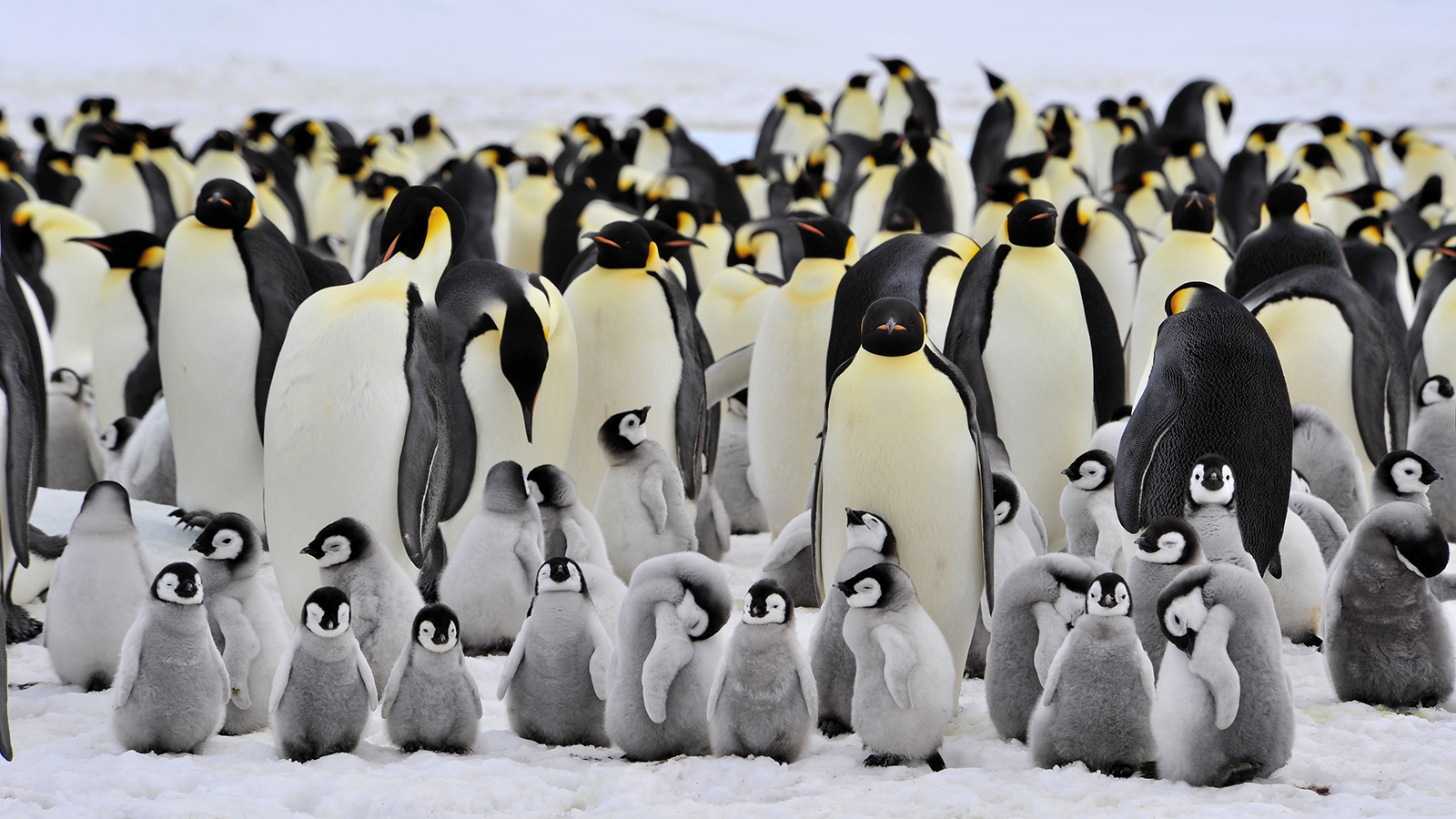 Unit 2 Lesson 1 Living in Groups
Essential Question
https://lynncronin.weebly.com/unit-2-living-in-groups.html
Watch this videohttps://youtu.be/sGsTRkIJSDA
A Colony of Penguins
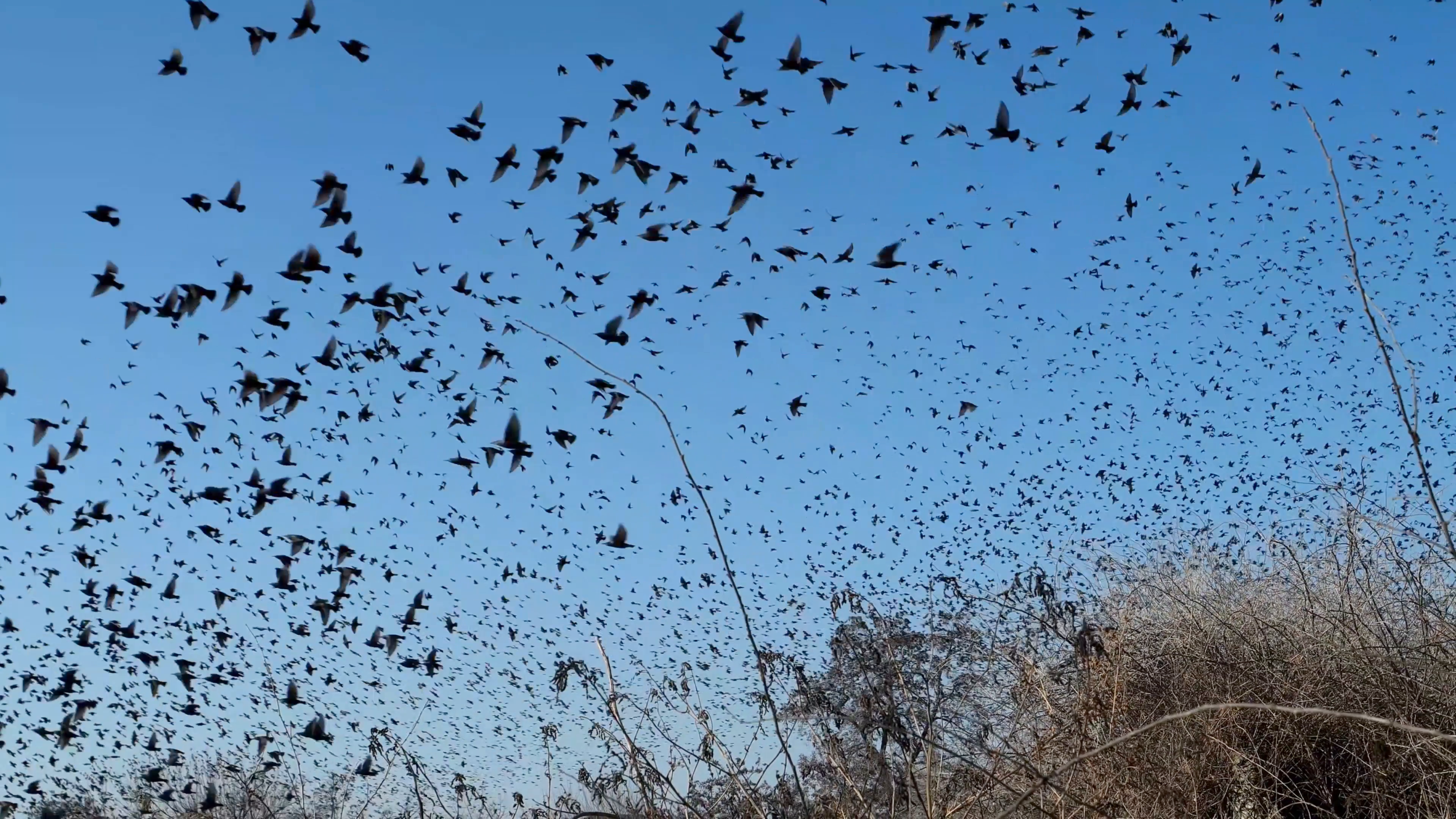 Unit 2 Lesson 1 Living in Groups
Living in Groups
https://lynncronin.weebly.com/unit-2-living-in-groups.html
Read Pages 56 & 57
A Flock of Blackbirds
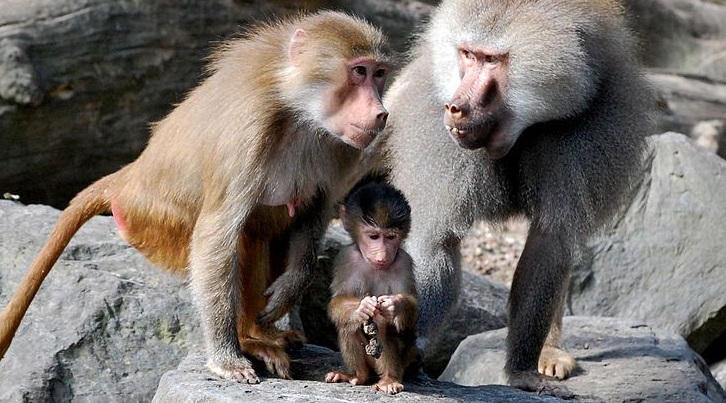 Unit 2 Lesson 1 Living in Groups
Group Names
https://lynncronin.weebly.com/unit-2-living-in-groups.html
Fun Facts:You are a member of a class.  What are animal groups called?https://www.youtube.com/watch?v=I-gTQFQU_1kWant some more? https://www.youtube.com/watch?v=EHAn3zi5Epw
A Congress of Baboons
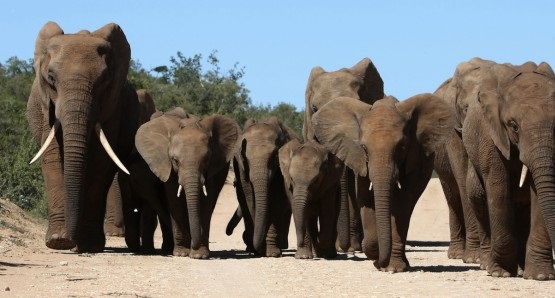 Unit 2 Lesson 1 Living in Groups
Think About it…
https://lynncronin.weebly.com/unit-2-living-in-groups.html
With your group list three reasons that an animal might live in a group
A Herd of Elephants
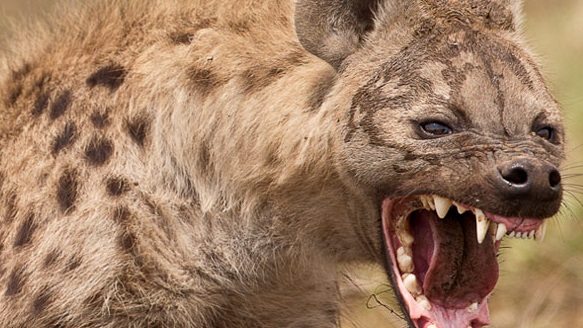 Unit 2 Lesson 2 Getting Food
Do you remember?
https://lynncronin.weebly.com/unit-2-living-in-groups.html
What do you call an animal that eats other animals?
A cackle of hyenas
A predator
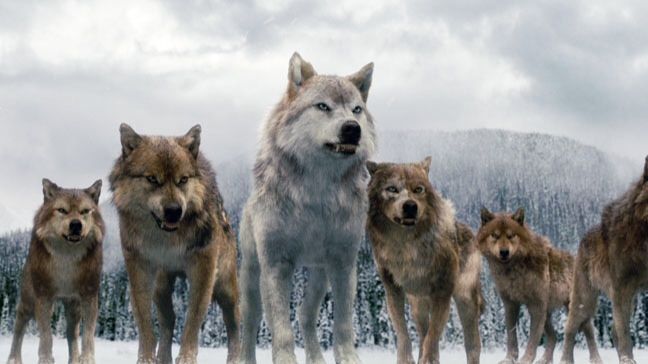 Unit 2 Lesson 2 Getting Food
Think About it…
https://lynncronin.weebly.com/unit-2-living-in-groups.html
Read pages  58 & 59
A pack of wolves
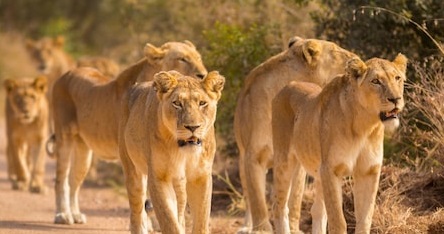 Unit 2 Lesson 2 Getting Food
Did you know?
https://lynncronin.weebly.com/unit-2-living-in-groups.html
Predators are called carnivores. 

Carnivores eat only meat.
A pride of lions
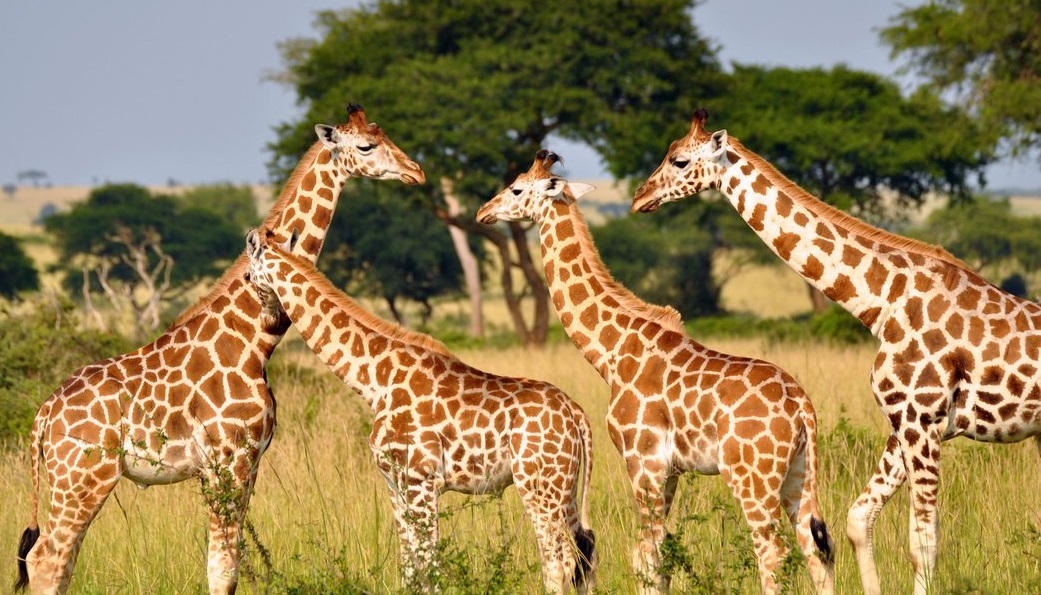 Unit 2 Lesson 2 Getting Food
Did you know?
https://lynncronin.weebly.com/unit-2-living-in-groups.html
Plant eaters are called herbivores. 

Herbivores eat only plants.
Giraffes eat leaves
A tower of giraffes
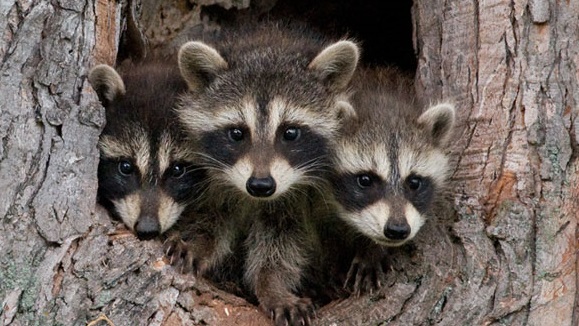 Unit 2 Lesson 2 Getting Food
Did you know?
https://lynncronin.weebly.com/unit-2-living-in-groups.html
Some animals are called omnivores. 

Omnivores eat both plants and meat.
Raccoons eat everything
A group of raccoons
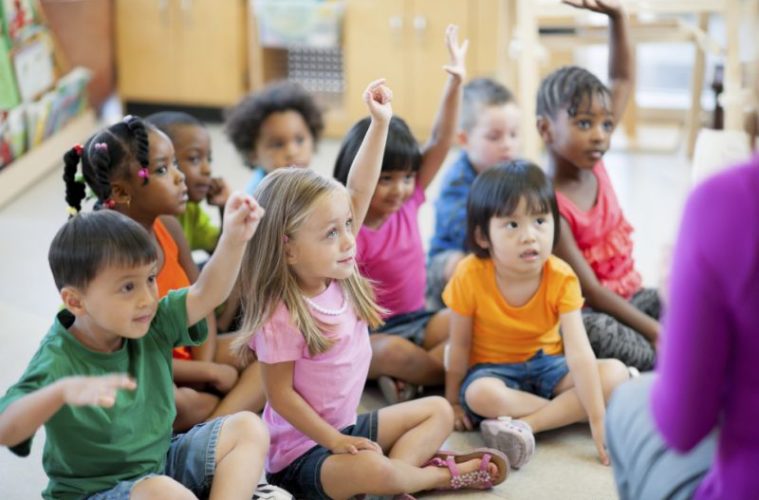 Unit 2 Lesson 2 Getting Food
Think about it…
https://lynncronin.weebly.com/unit-2-living-in-groups.html
What are humans?
Carnivore
Herbivore
Omnivore
We have lots of group names
class, group, mob, tribe, crowd…